北昌國小 麥哲倫計劃
我是小小攝影師
報告人:陳怡杉
學習攝影動機
爸爸喜歡拍照，我喜歡看爸爸拍的照片，每次看到漂亮的照片，我都希望自己也可以拍得出來。

爸爸還有提到，以前沒有數位相機的年代，照片必須用底片拍攝，再經過暗房的沖洗放印才能有照片，我覺得很有趣，我也想試看看!
攝影的畫面
照片的美，往往由攝影師獨特的觀察角度所感受的，而鎖定哪些風景進入相機觀景窗的方式就稱為[構圖]。


構圖以清爽、看起來舒服為原則
注意畫面的平衡 
要有主題或主角
補捉最美的一面(觀察力的培養)
選取畫面的方式
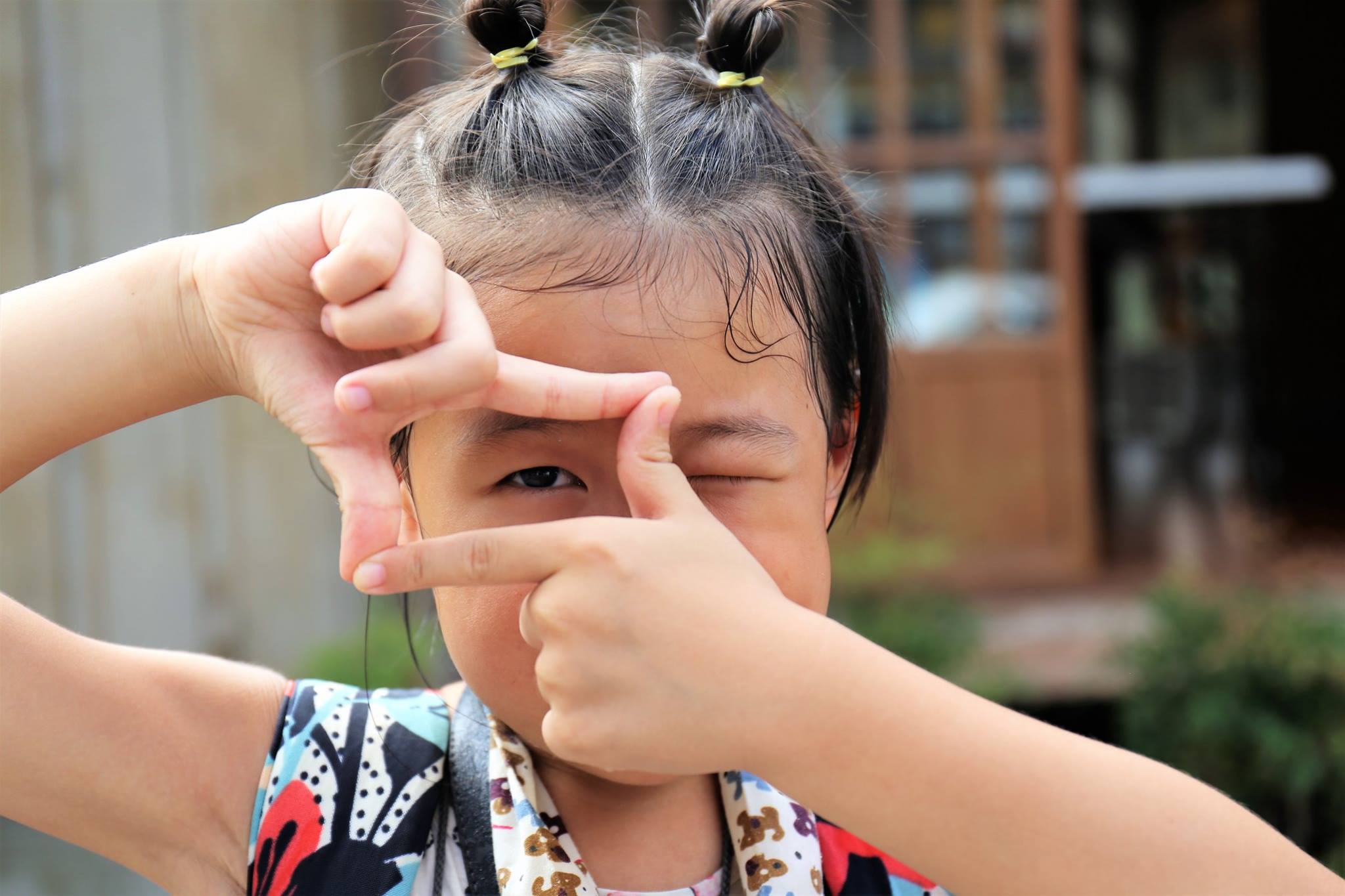 基本功-水平線訓練
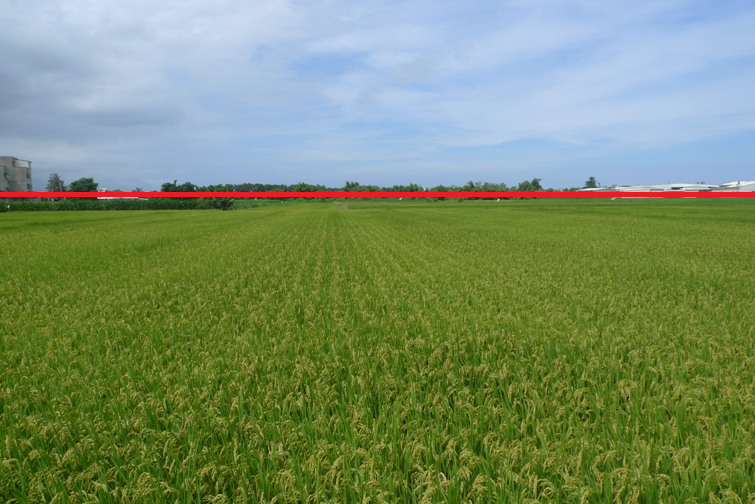 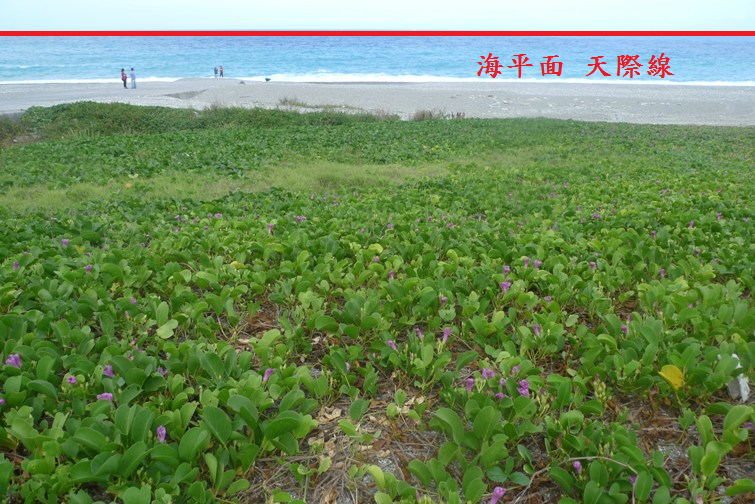 基本構圖練習-井字
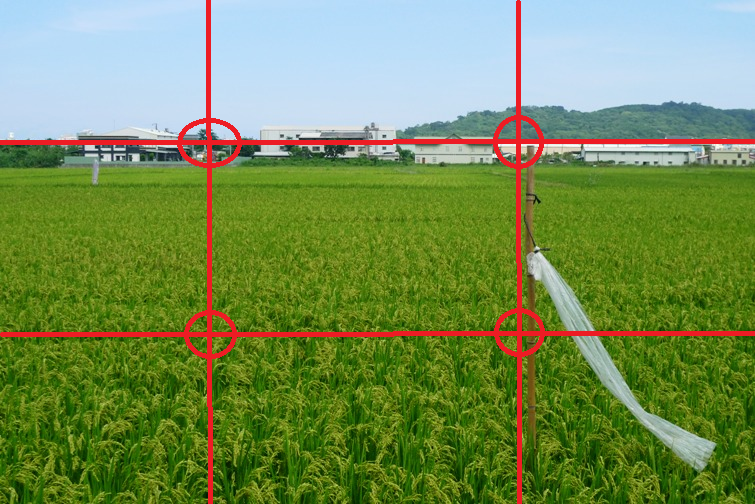 主角擺在紅圈附近
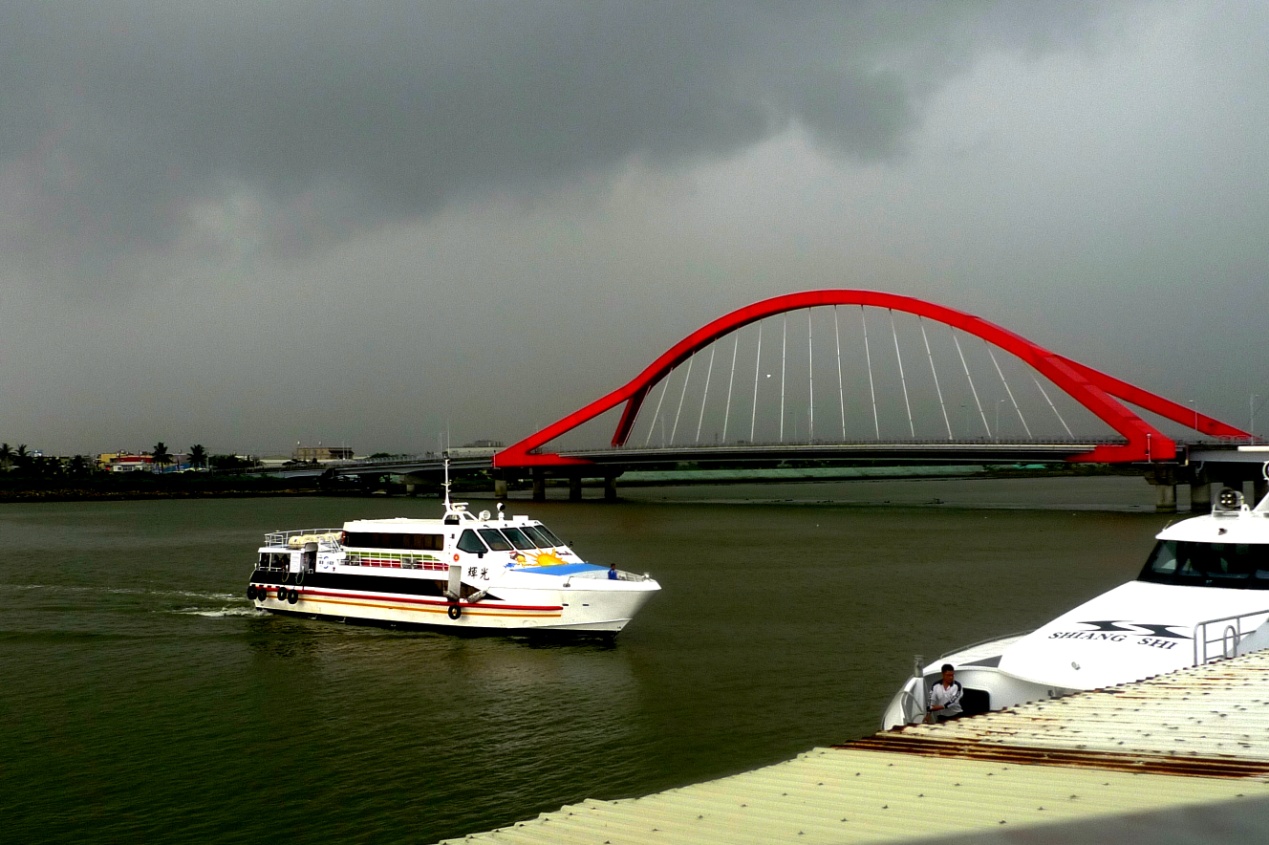 拍攝地點:屏東東港
基本構圖-三分構圖
三分構圖
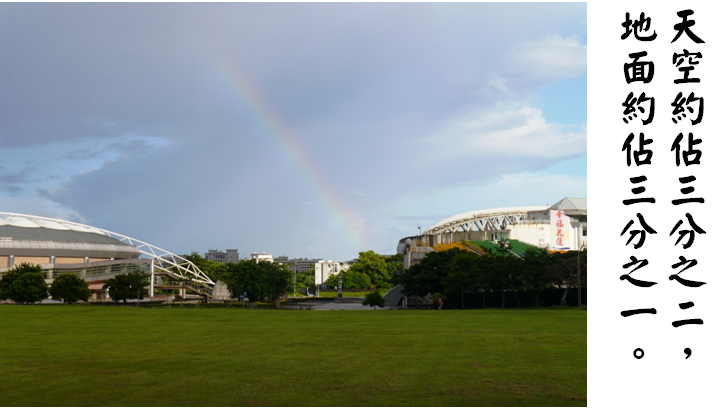 三分構圖
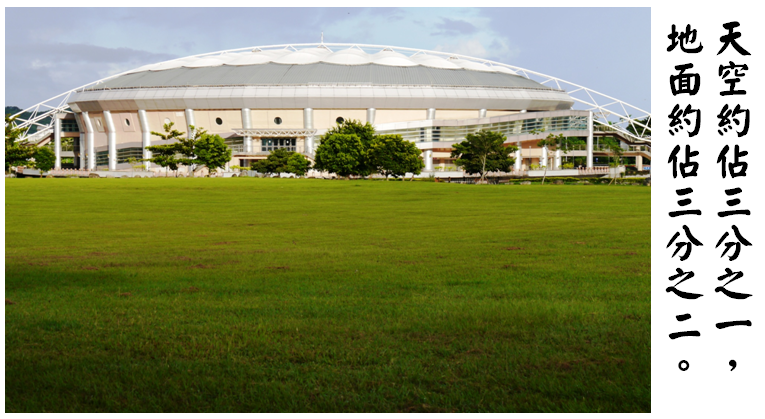 視覺引導構圖
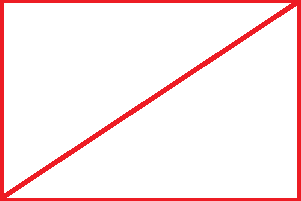 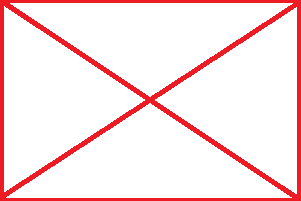 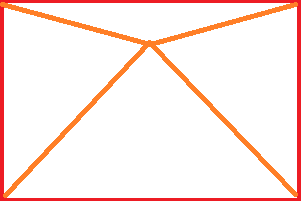 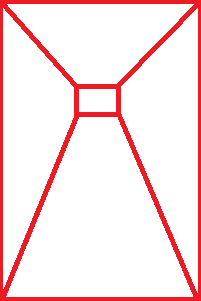 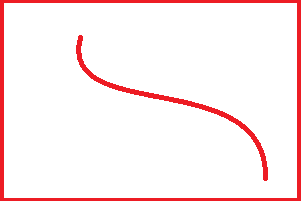 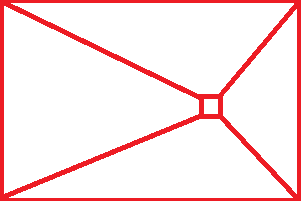 讓觀賞照片的人，視線被引導到某個地方~
視覺引導構圖練習
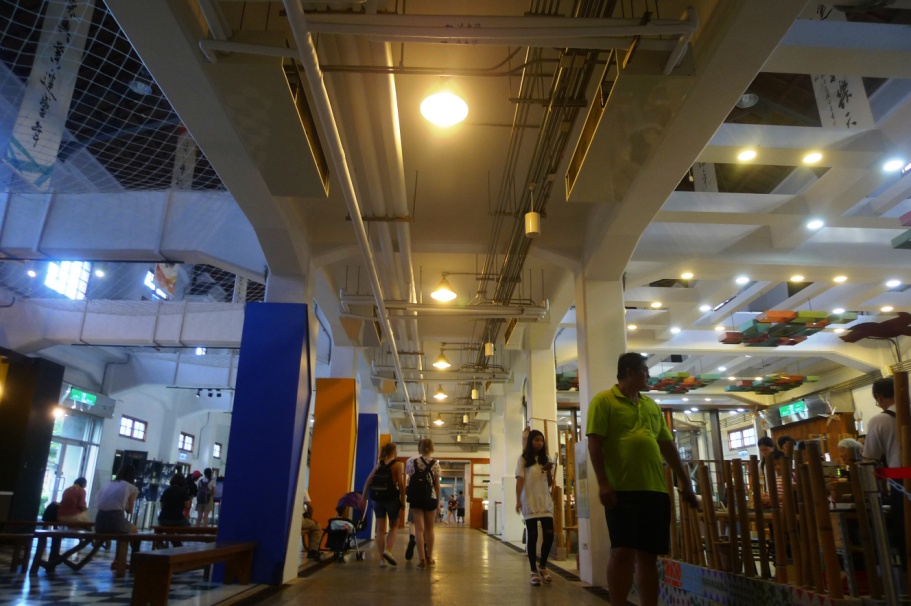 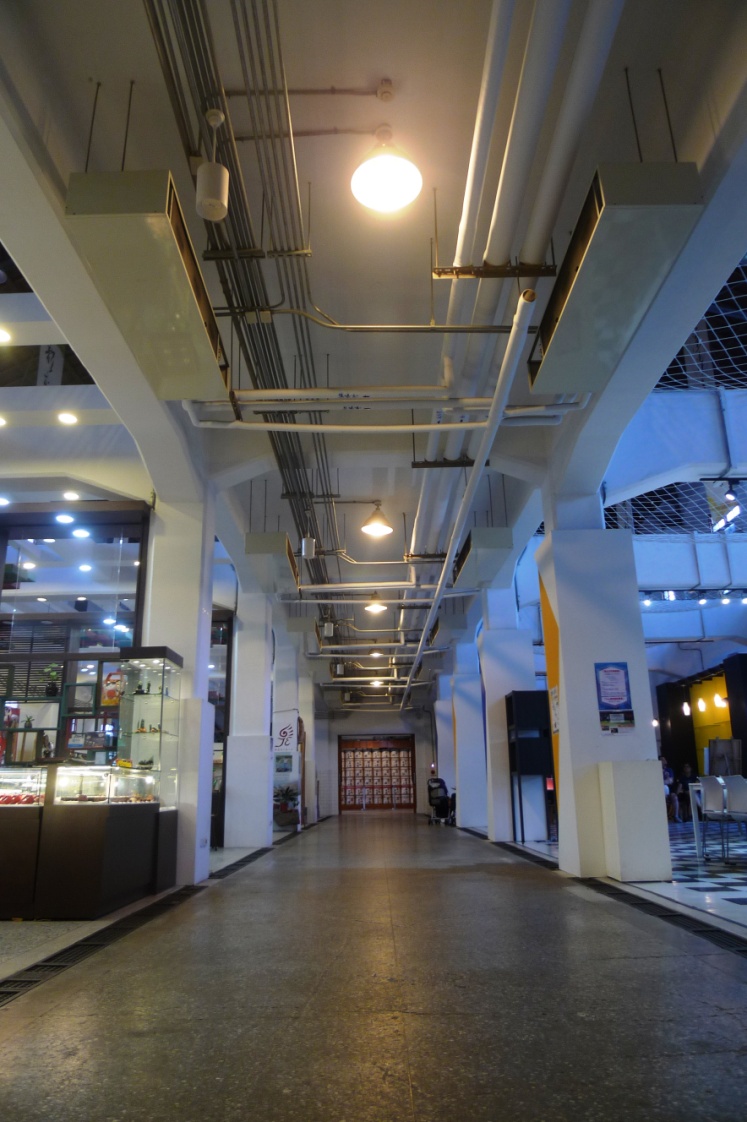 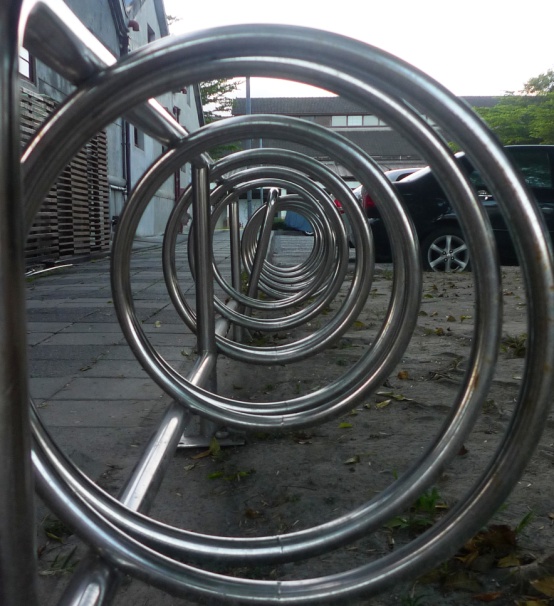 練習的過程
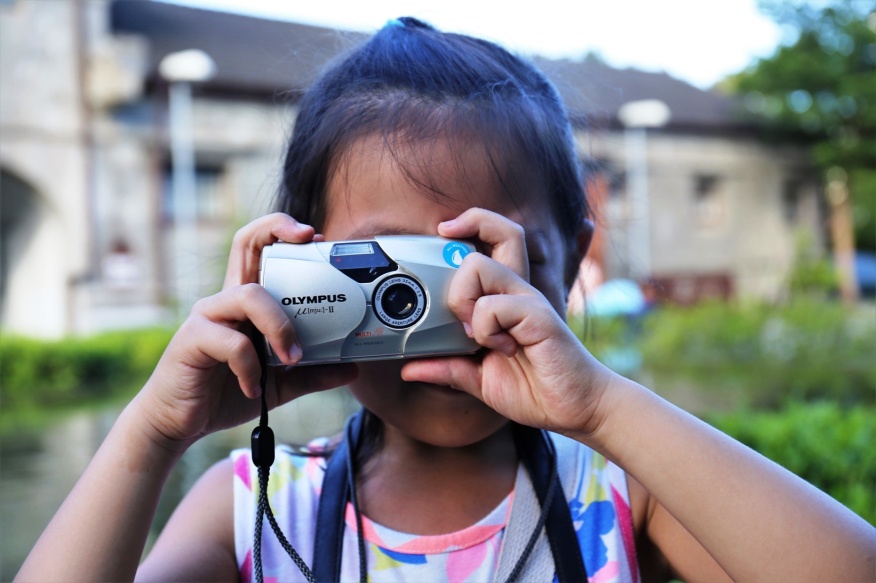 拍照的時候，總會
出現看起來很一般
的畫面，與爸爸討
論後，原來是自己
沒去仔細思考框框
裡畫面的樣貌。
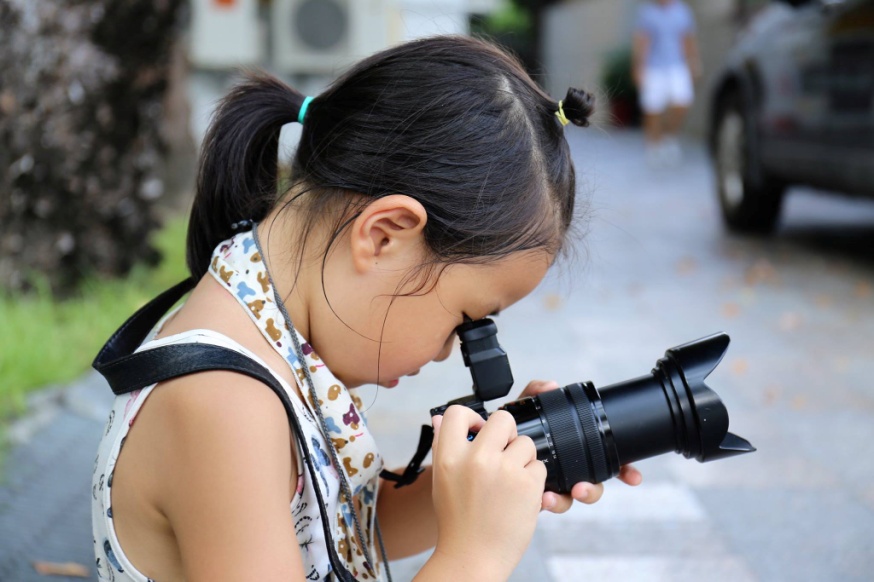 訣竅:進一步，退一步
        ，再換個角度。
練習的過程
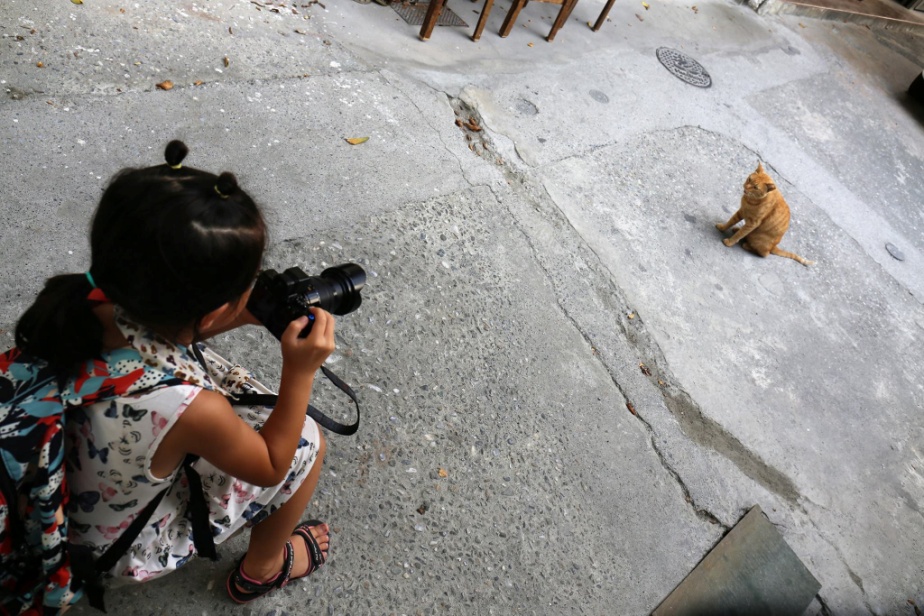 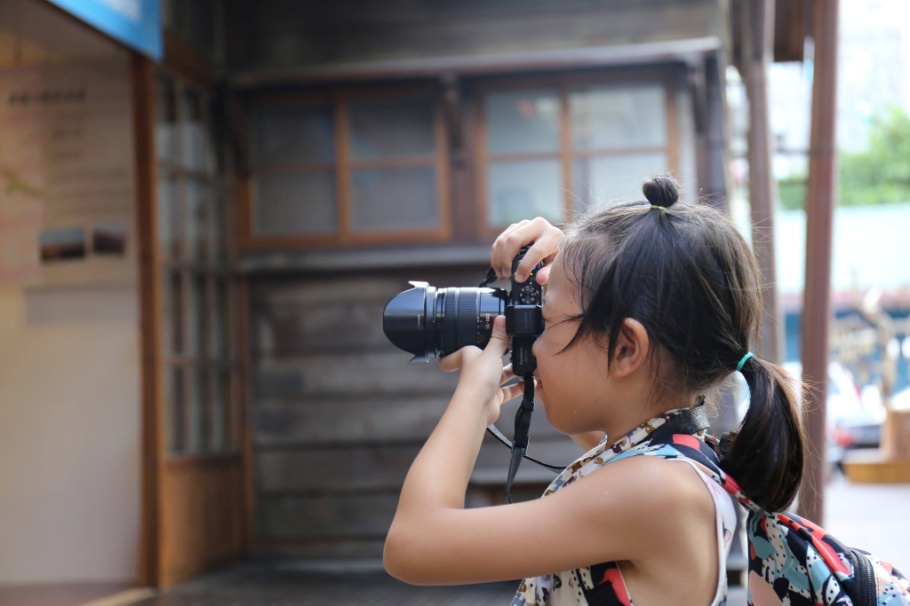 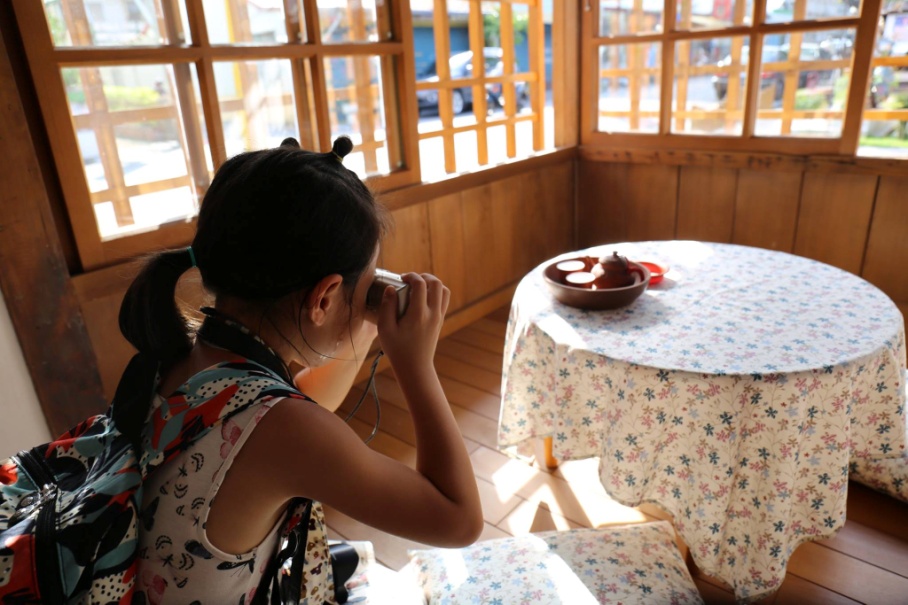 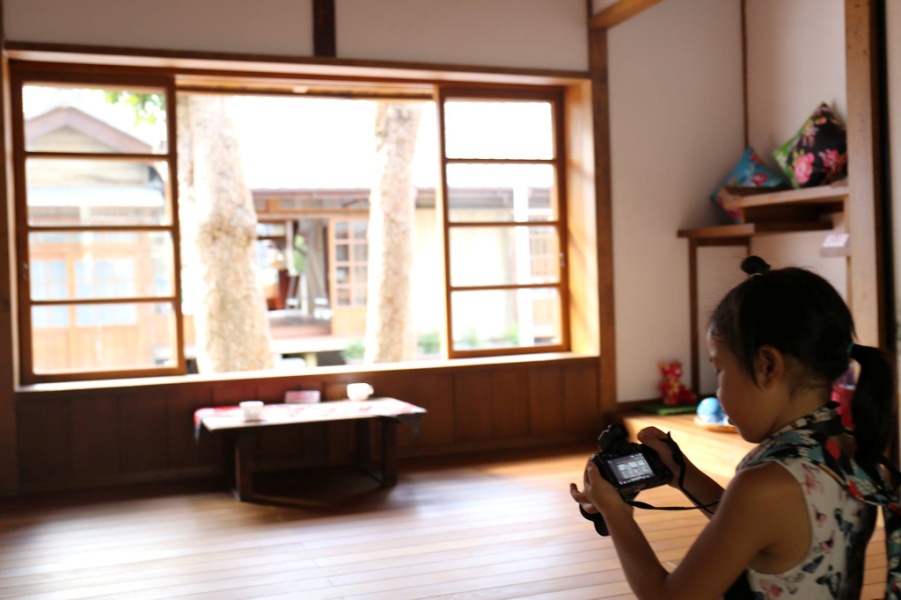 作品欣賞(數位相機)
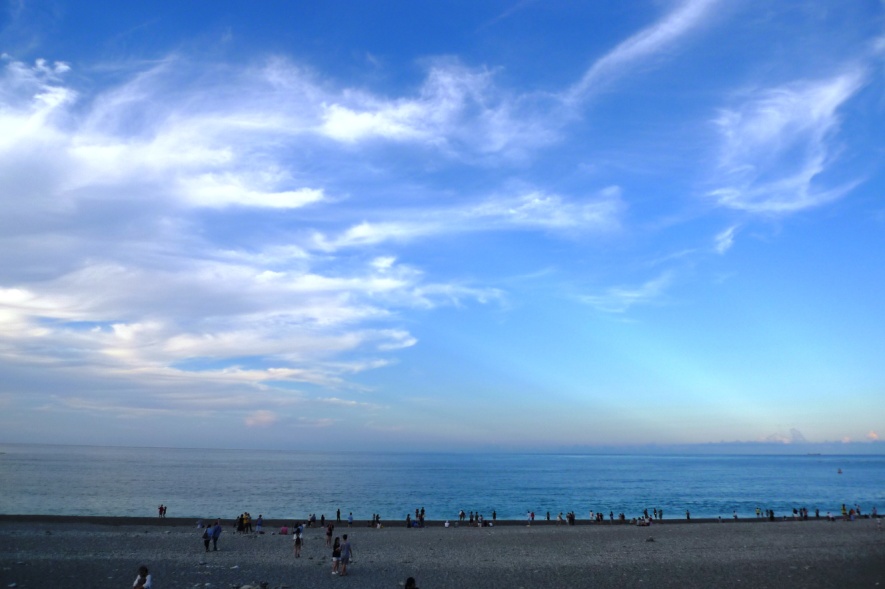 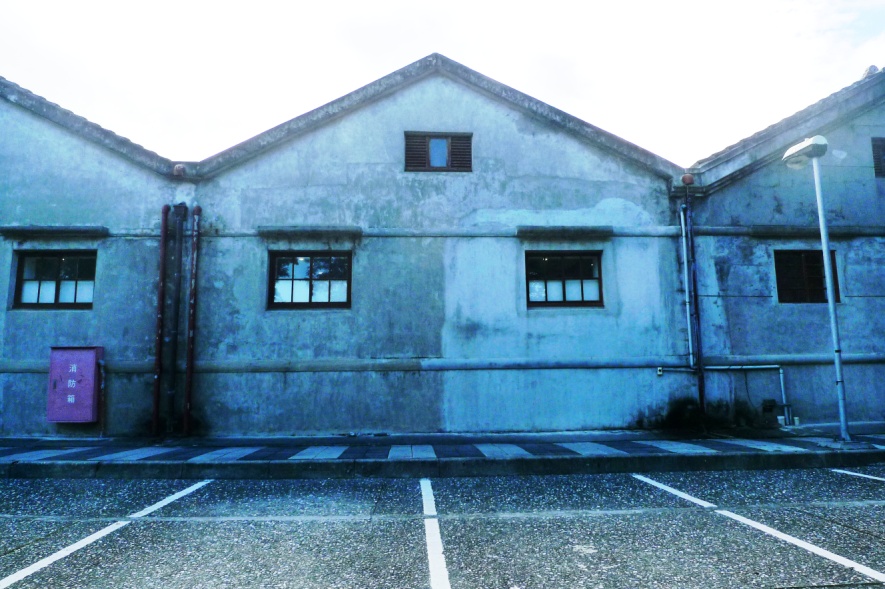 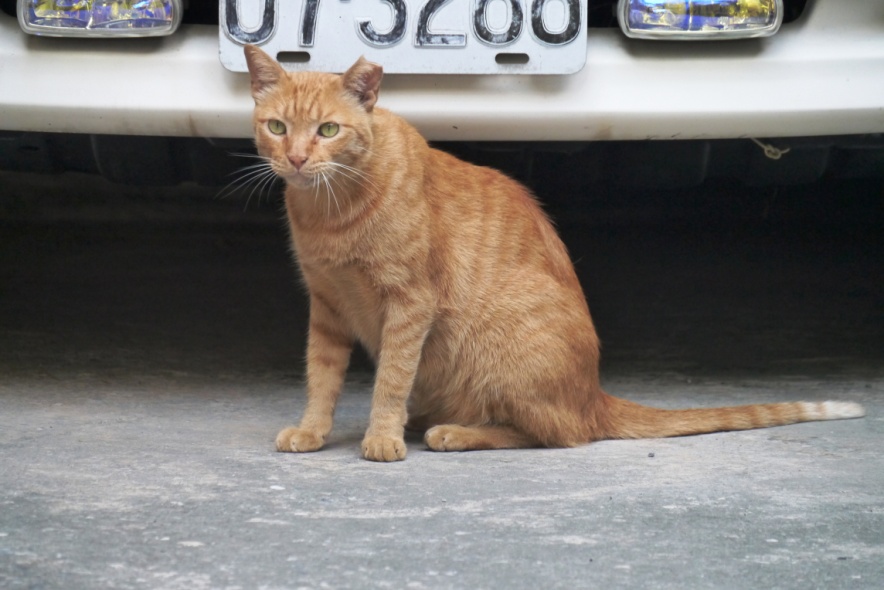 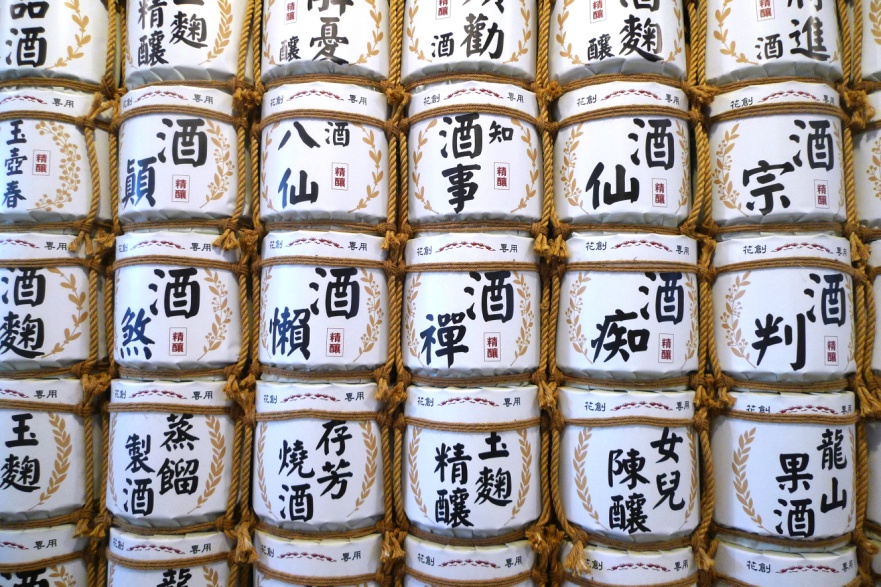 作品欣賞(數位相機)
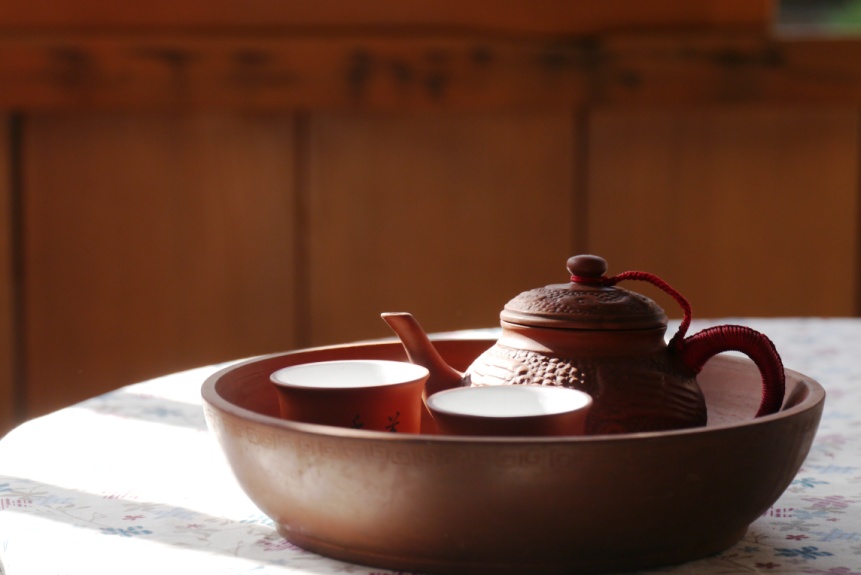 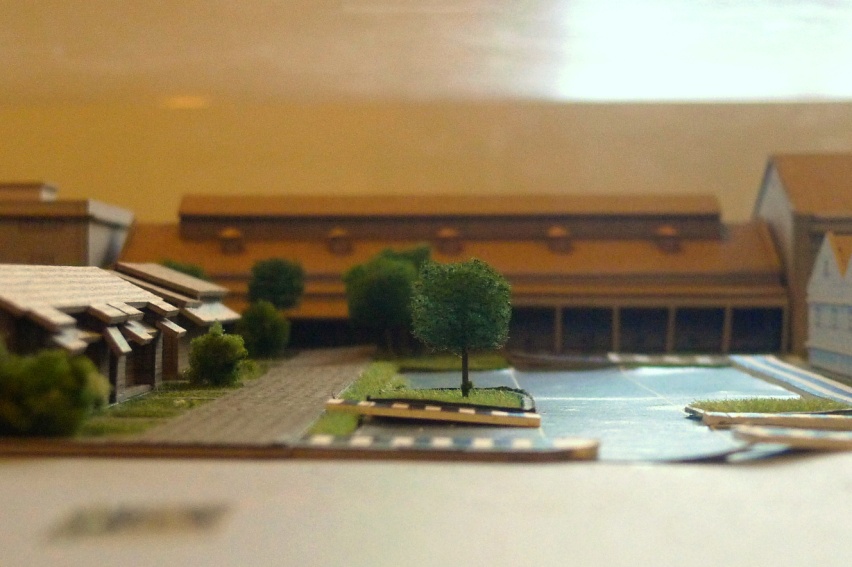 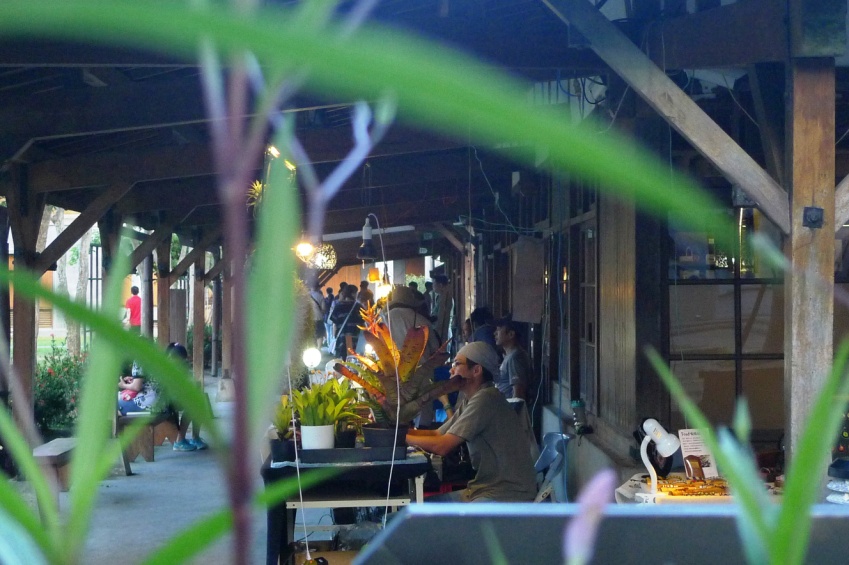 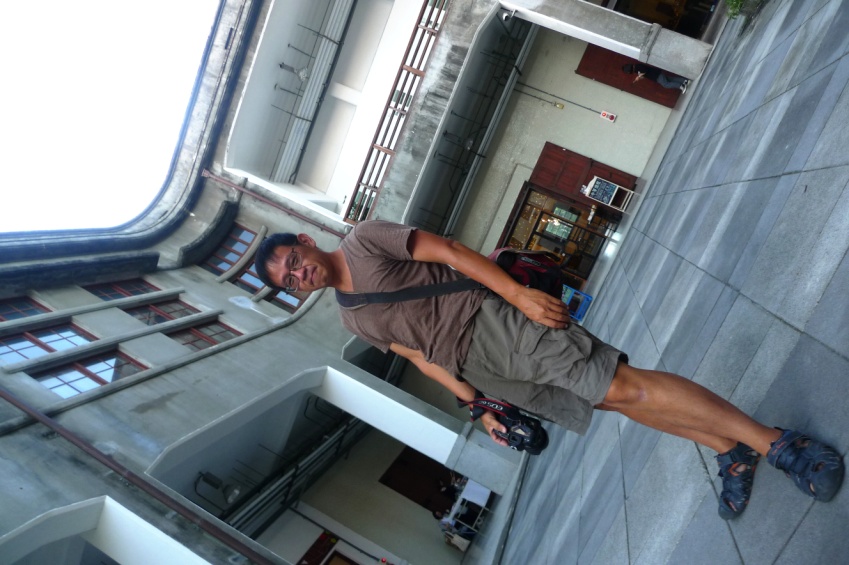 作品欣賞(數位相機)
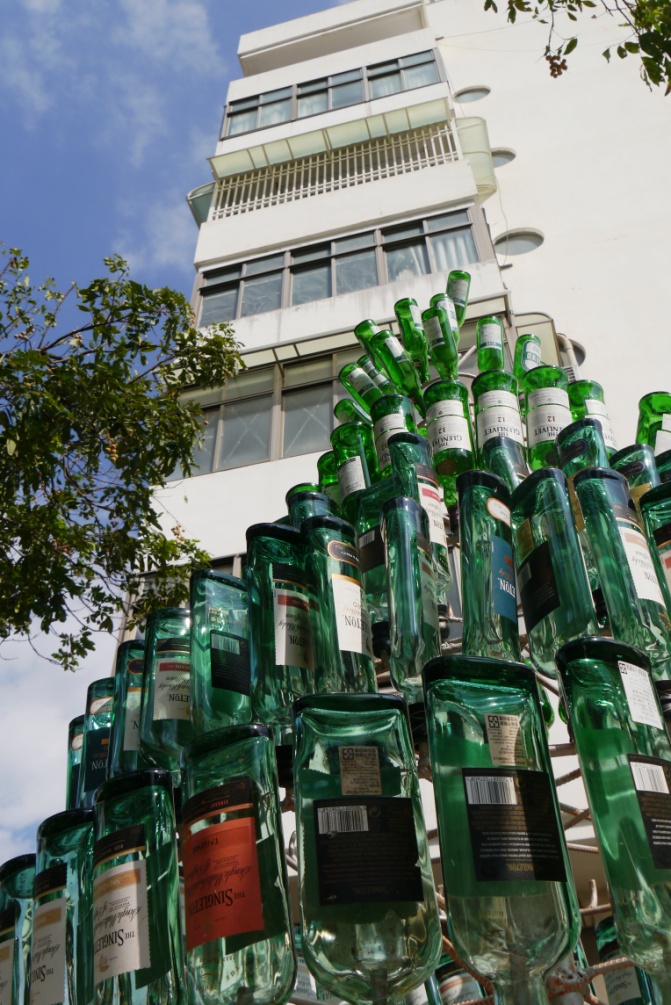 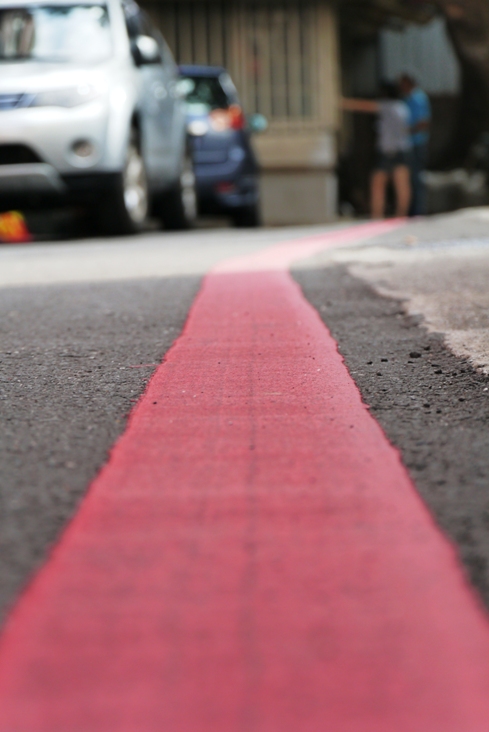 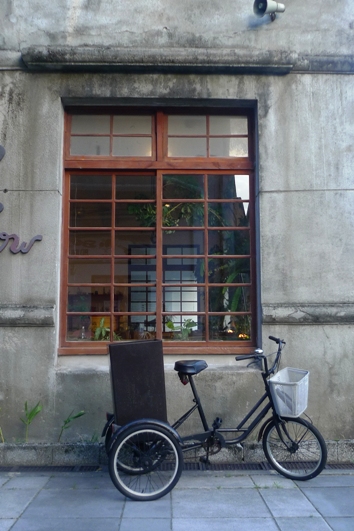 暗房實作體驗
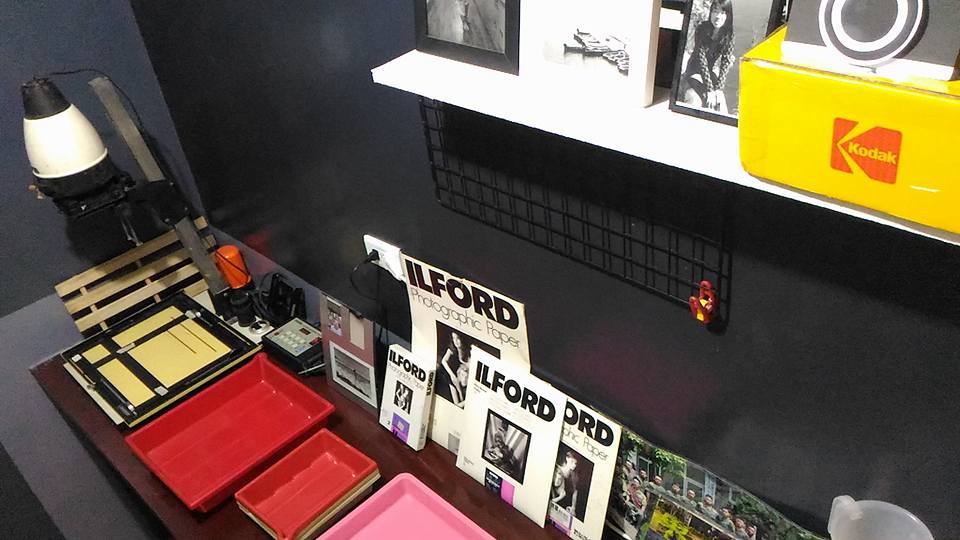 黑白沖片
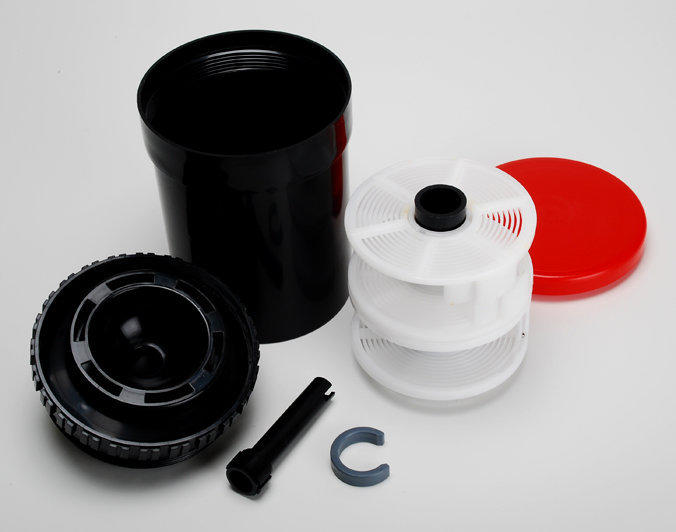 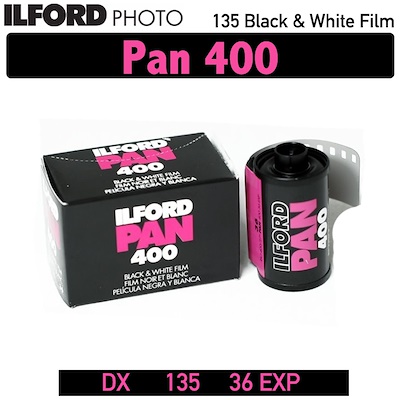 沖片罐
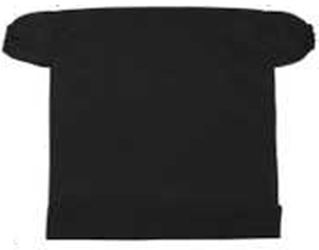 黑白底片
暗袋
在暗袋將底片裝到沖片罐內
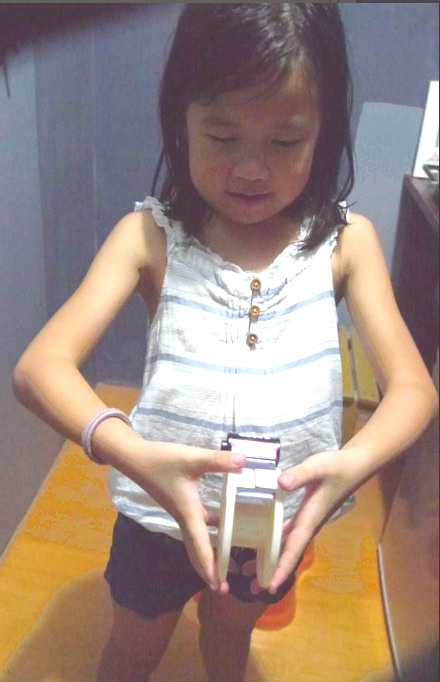 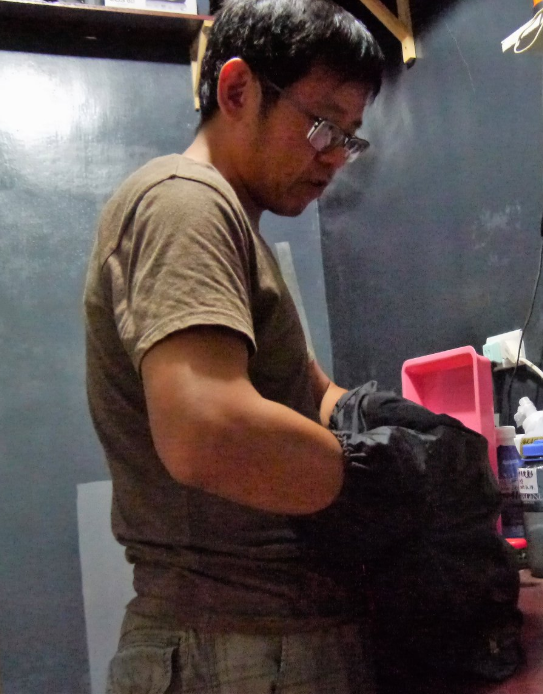 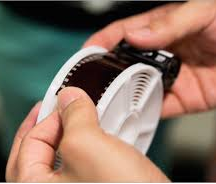 必須在黑暗中完成捲片動作
還是爸爸協助這個部分
沖片用藥水
1.顯影劑
2.急制液
3.定影液
4.海波清除液
5.水斑消除液

這一次麥哲倫計劃以體驗為主，不詳細描述
各藥水發揮的作用。
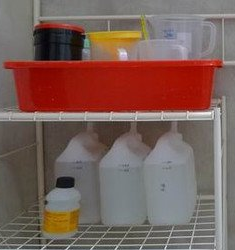 沖片步驟
水洗→顯影→急制→定影→水洗→海波清除→再水洗→水斑消除→晾乾底片。

沖片步驟沒有一定的程序，每個人的做法都不一樣，但都大同小異。
顯影時間
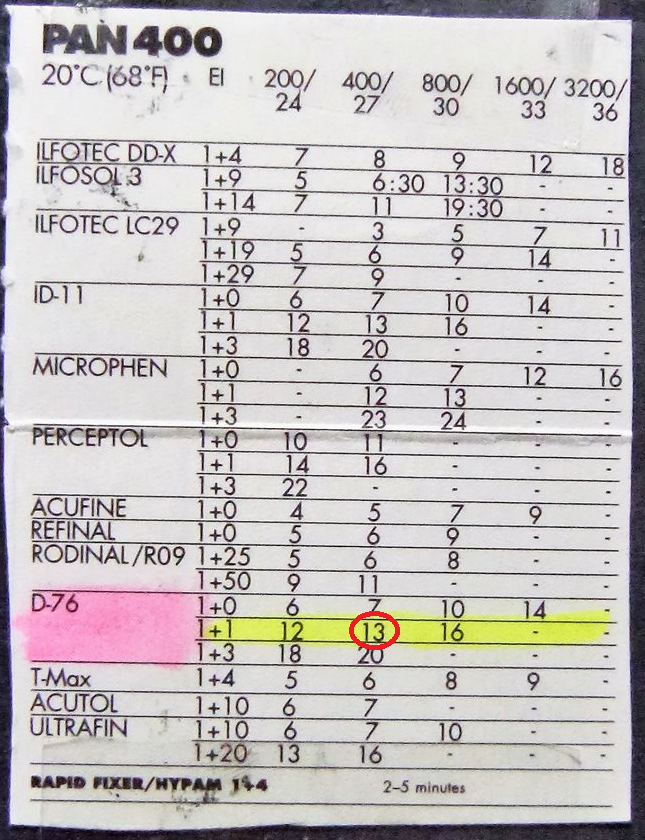 沖片最重要的步驟就是”顯影”了，每款底片都有各藥水所建議的時間。
  我們這次用的底片為ILFORD Pan400，顯影液D76(1:1)配置，顯影建議時間13分鐘。
沖片過程
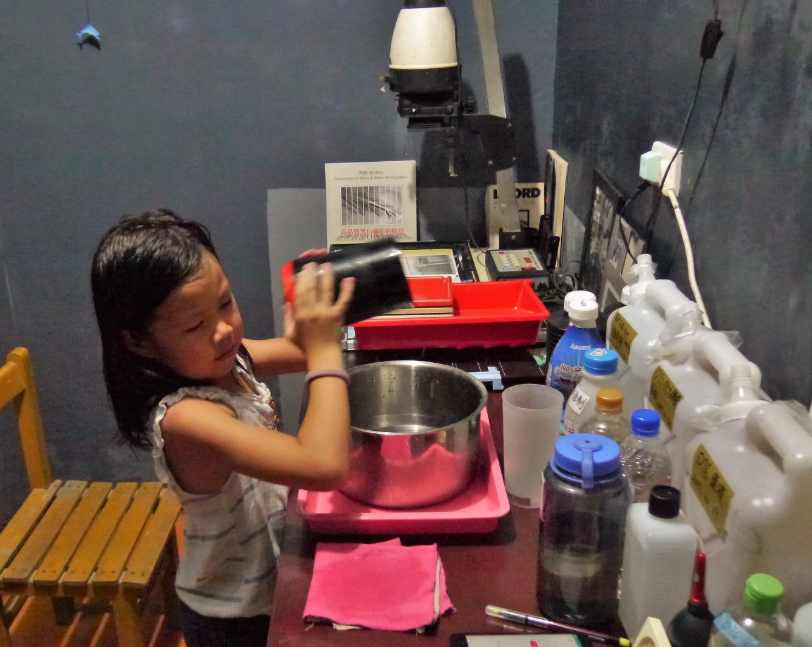 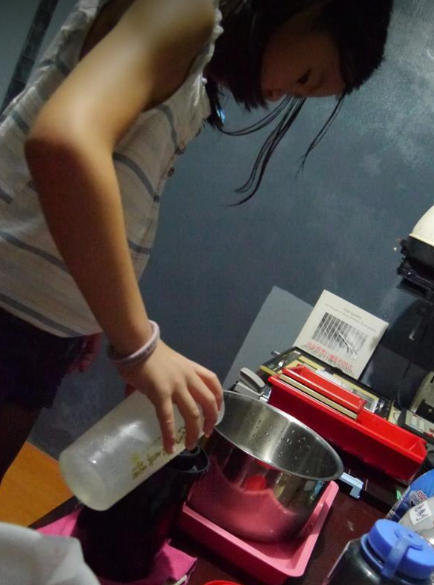 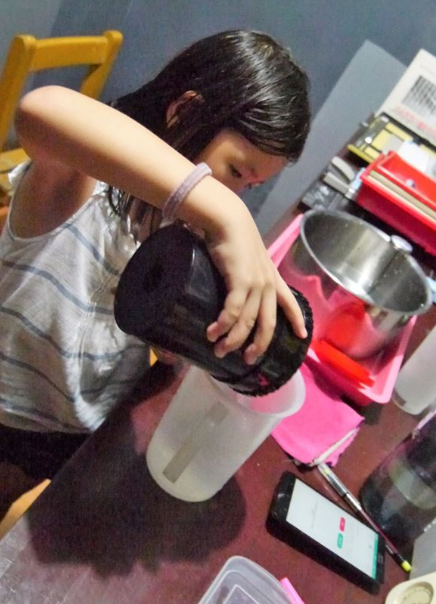 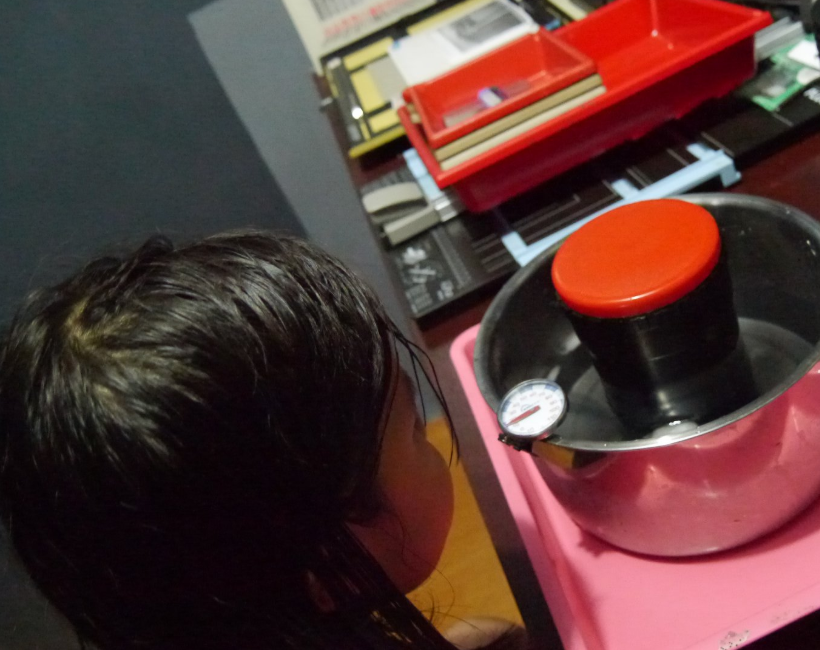 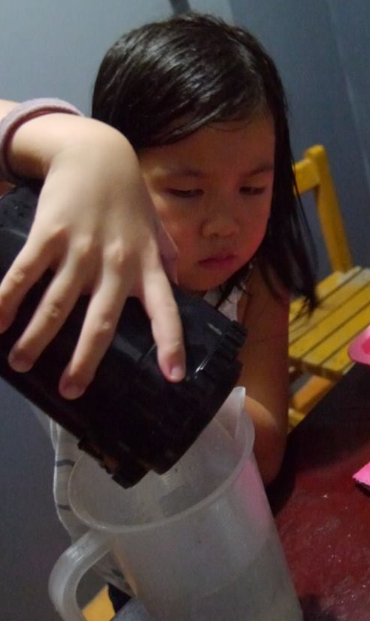 展示沖片成果
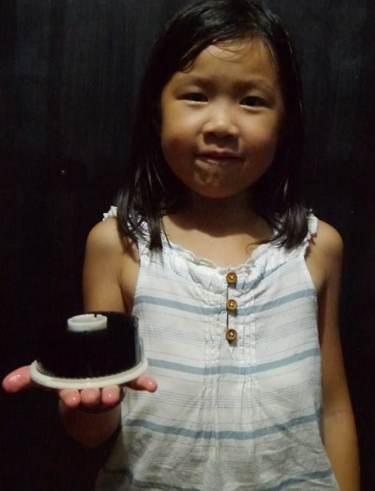 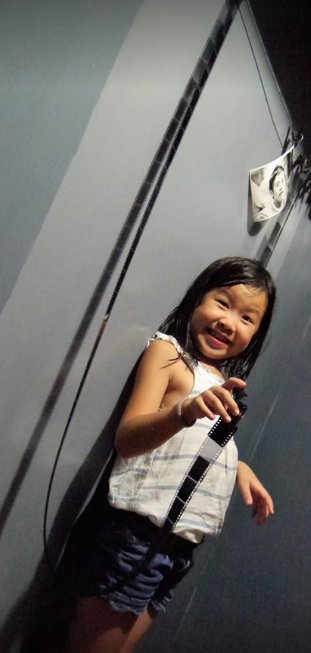 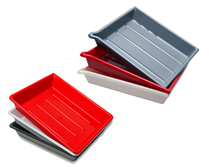 黑白放大
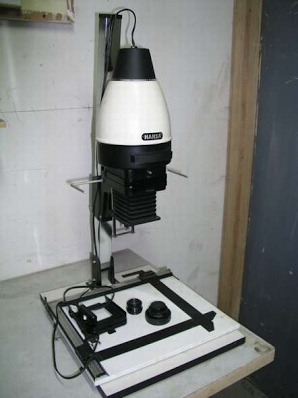 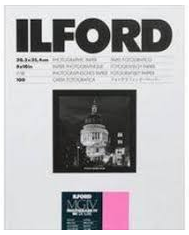 藥水盆
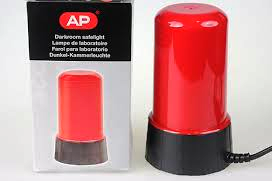 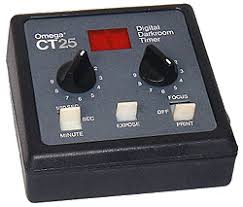 相紙
安全燈
計時器
放大機
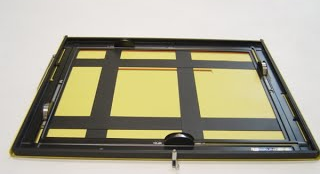 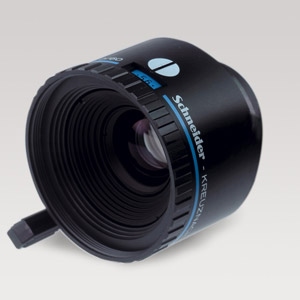 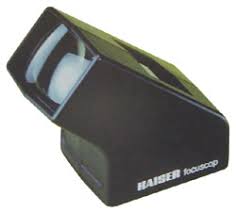 放大機鏡頭
顆粒對焦器
放大格放版
放大機原理
1.將底片放置於底片架，透過光源將影像呈現在底相紙上。

2.再將相紙分別經過藥水(顯影、急制、定影)後，水洗晾乾，就可以得到相片了!
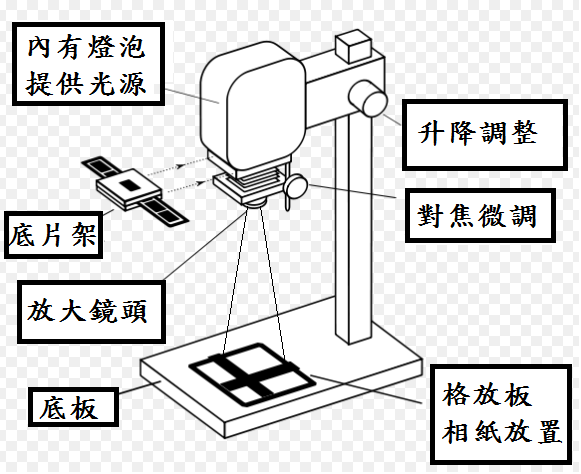 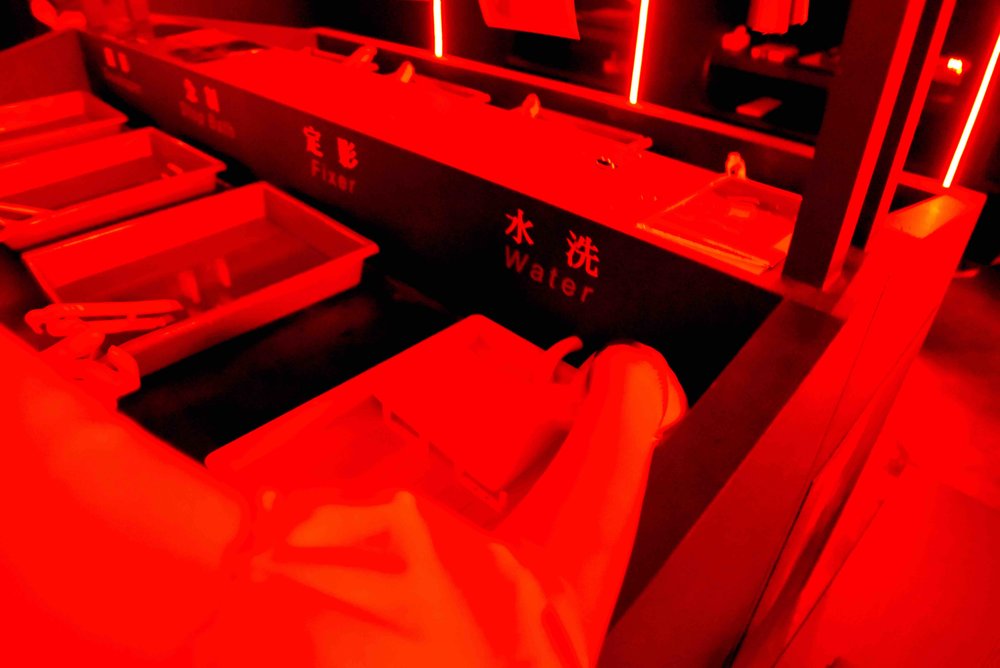 安全燈防止相紙曝光
放大過程
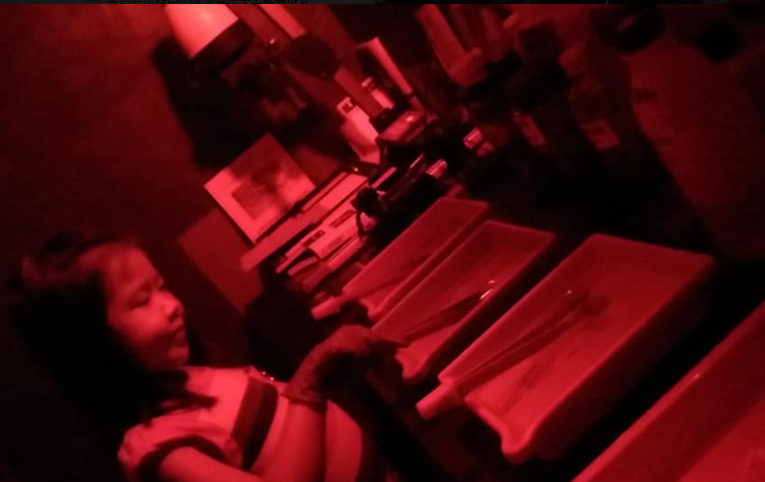 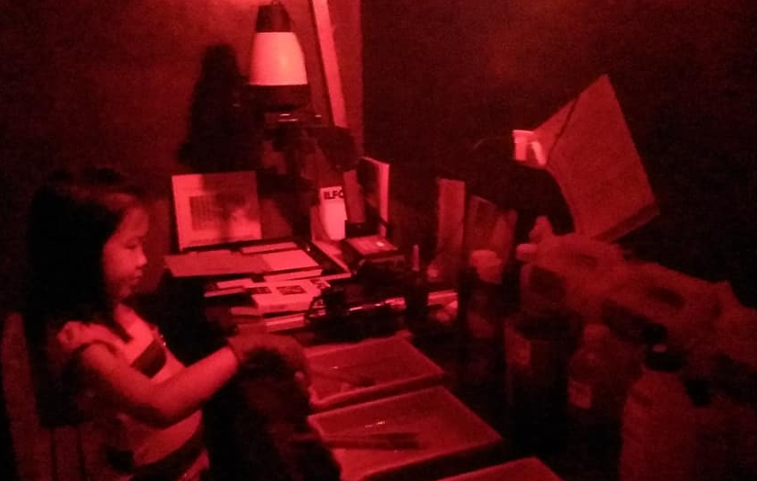 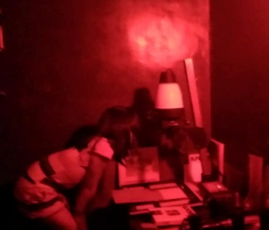 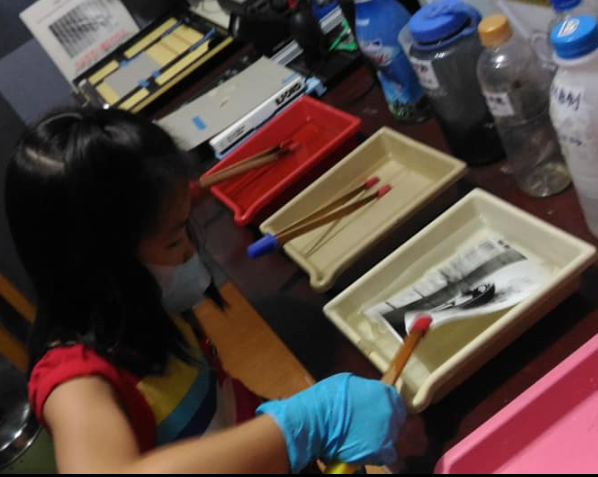 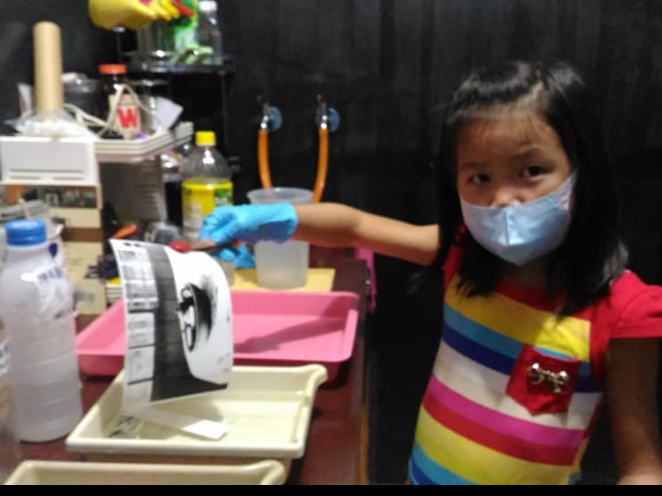 成果出來了!
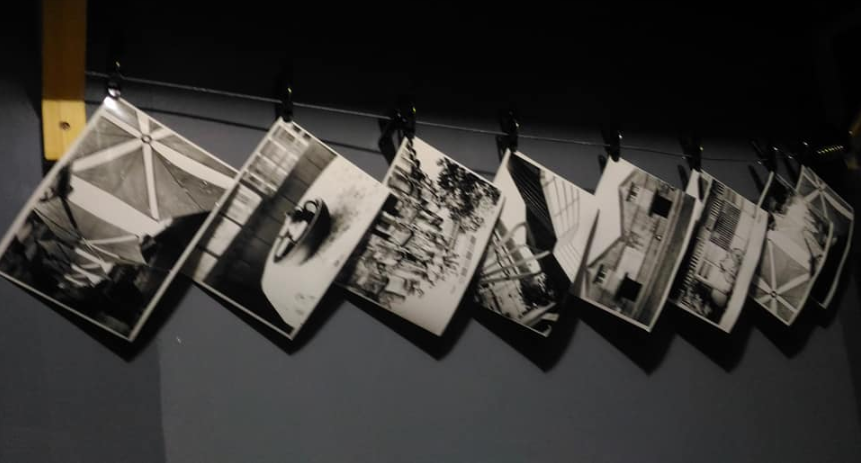 底片印樣掃描
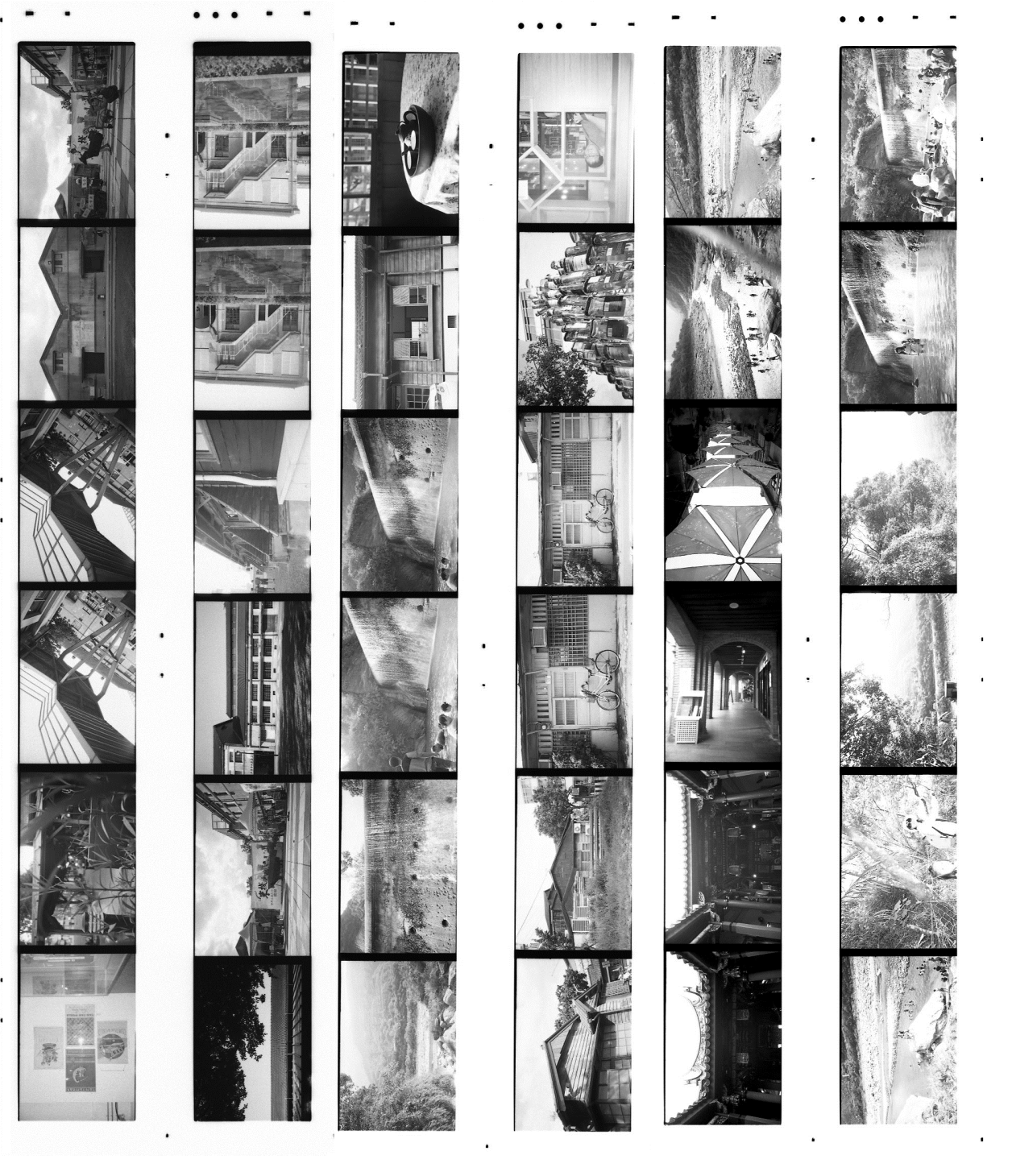 黑白底片作品欣賞
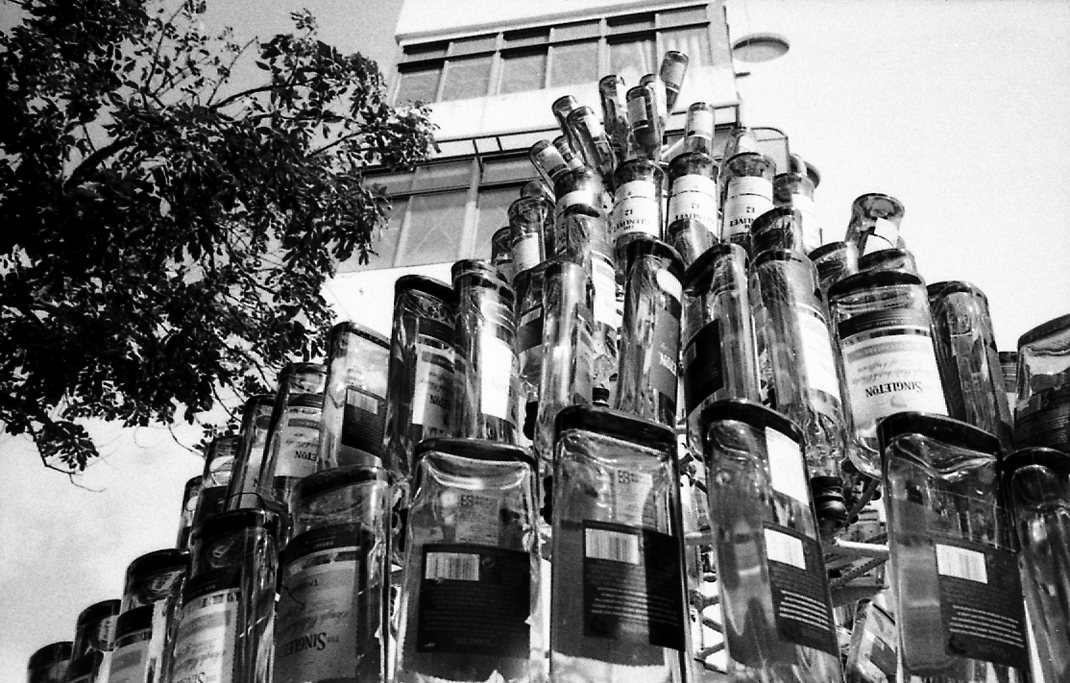 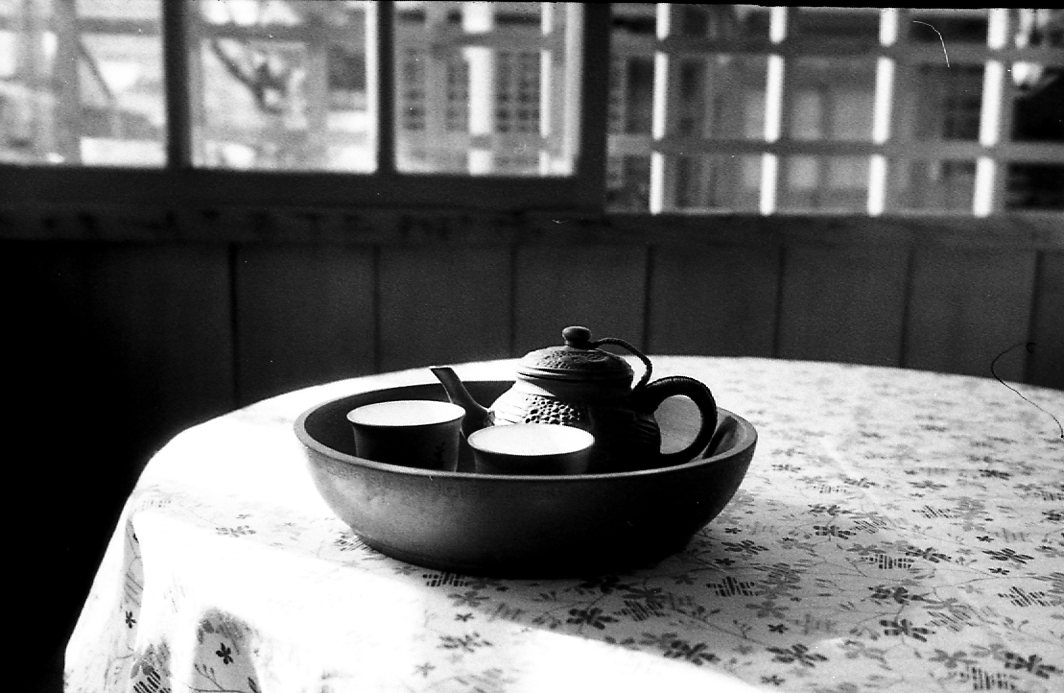 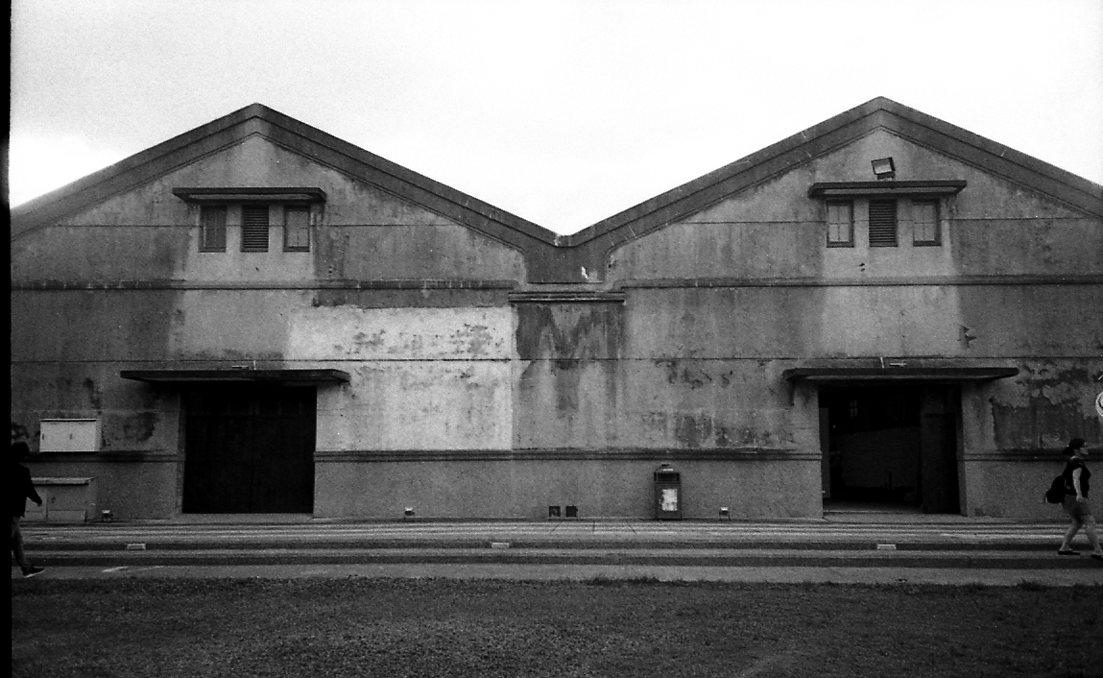 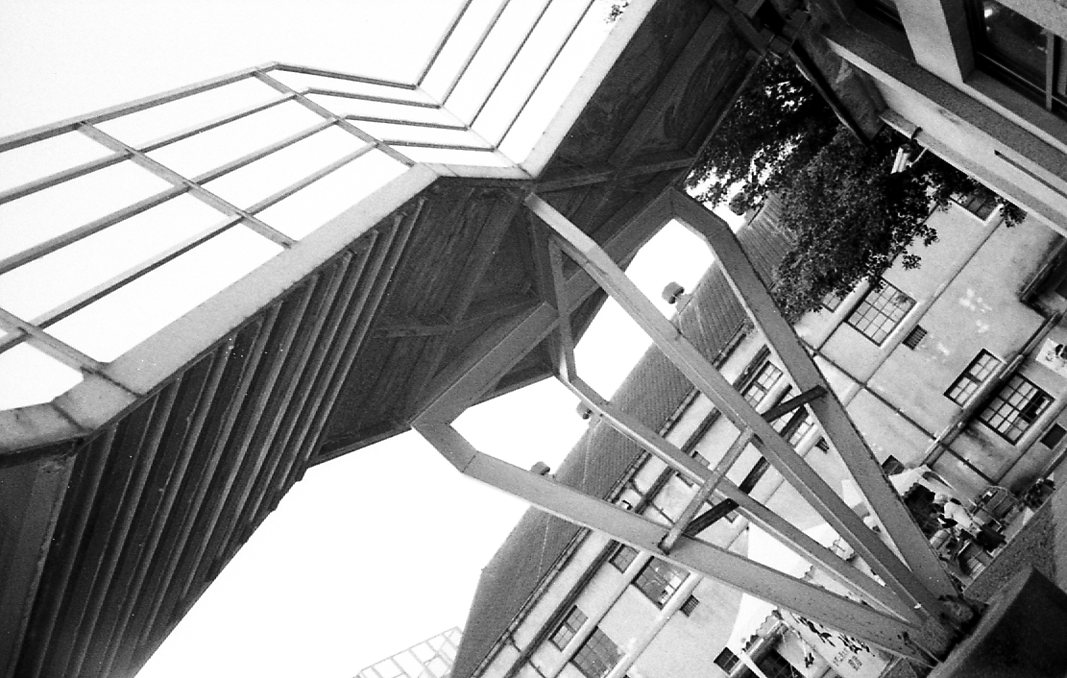 黑白底片作品欣賞
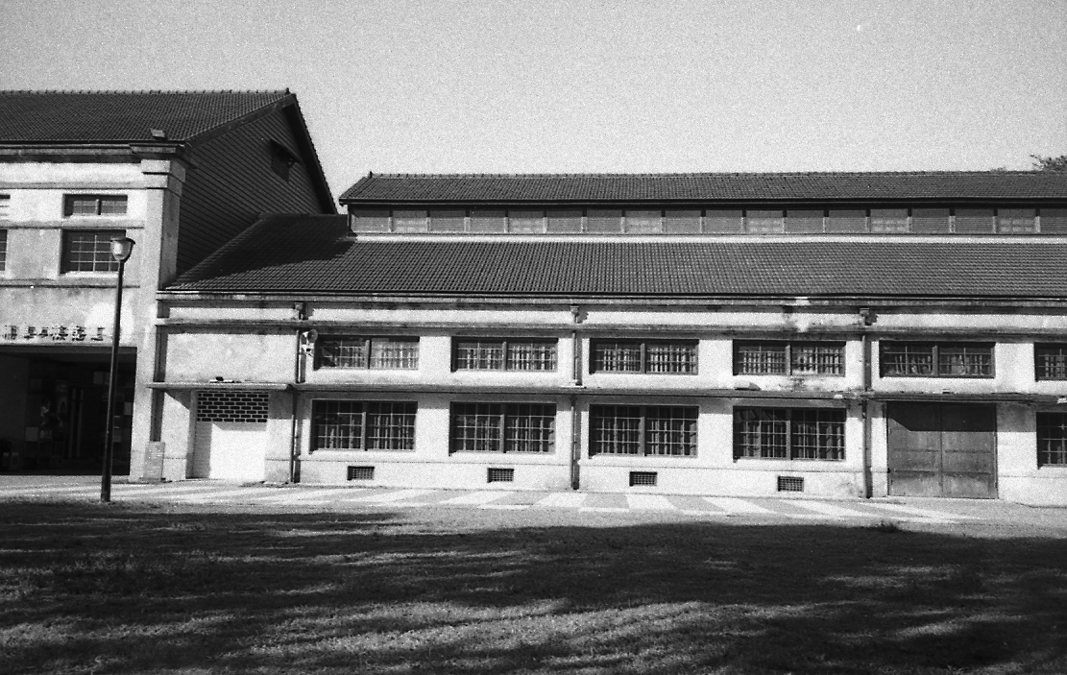 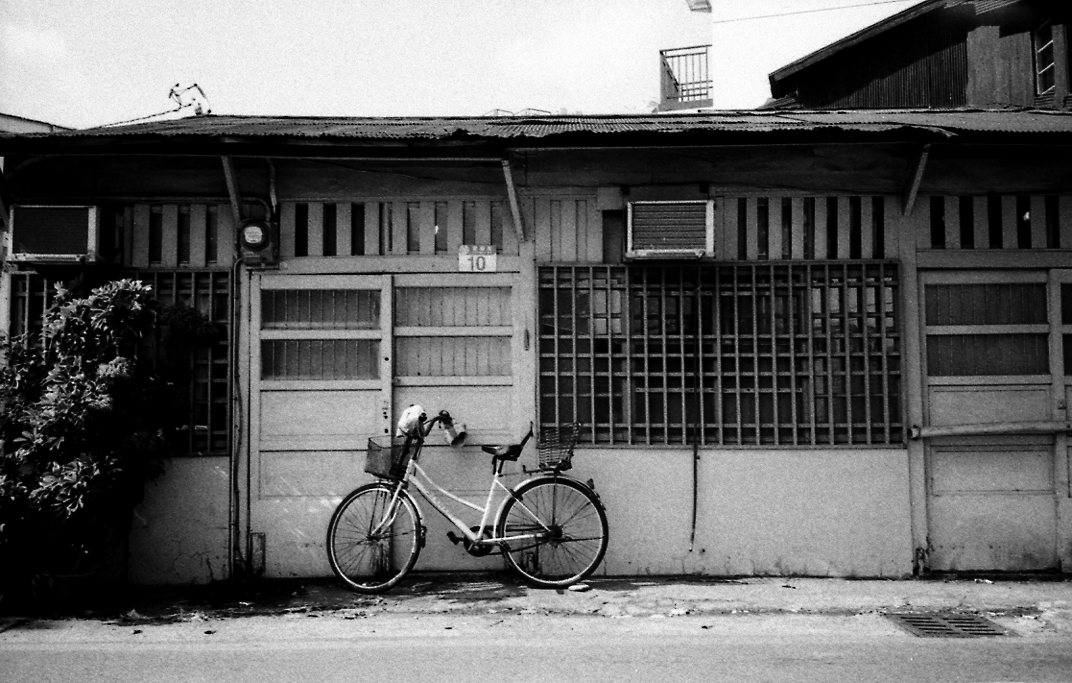 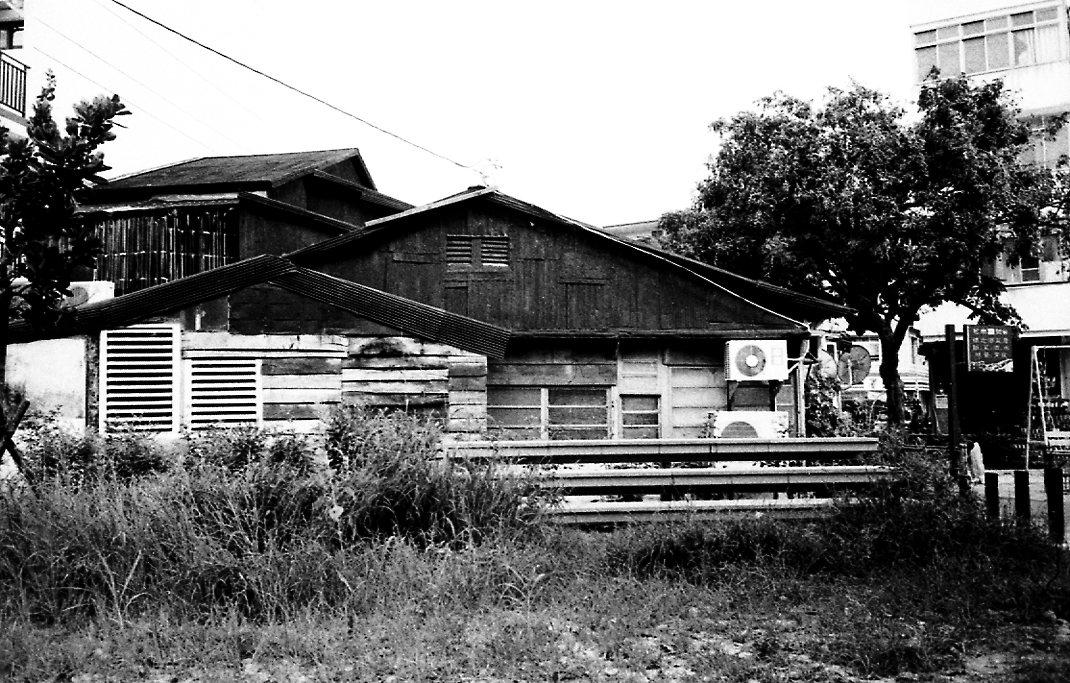 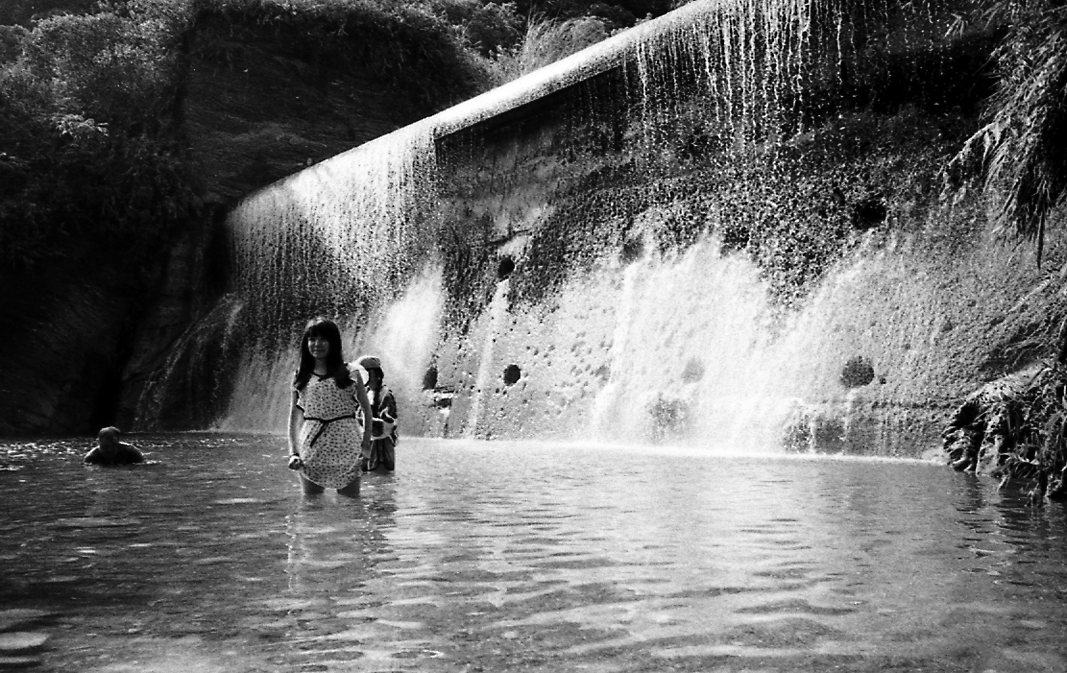 黑白底片作品欣賞
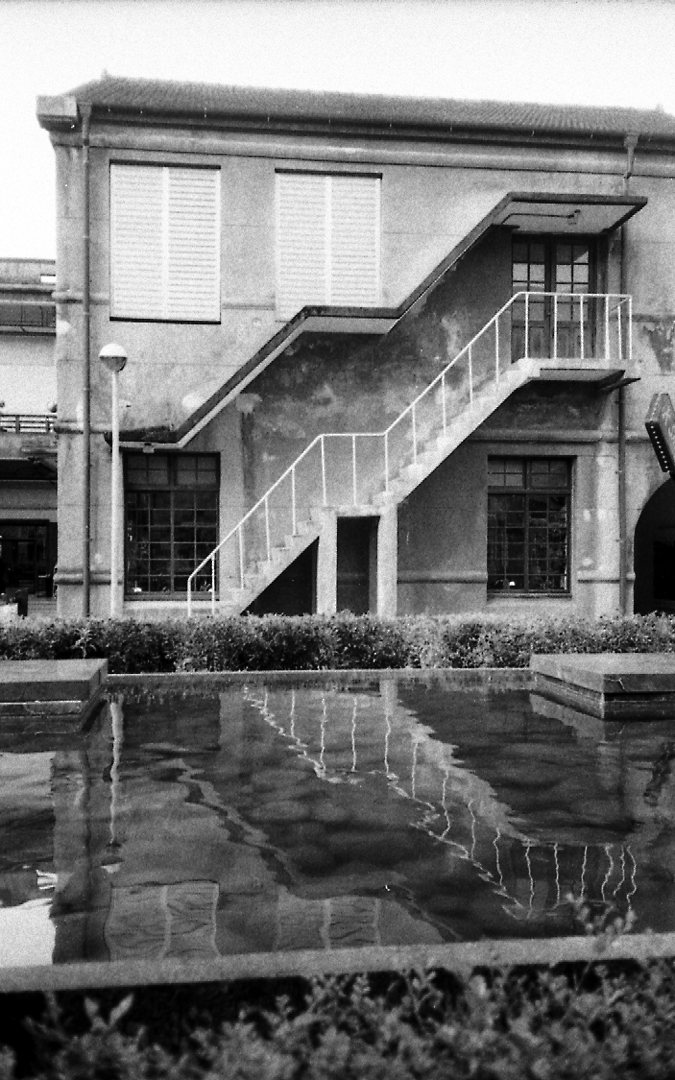 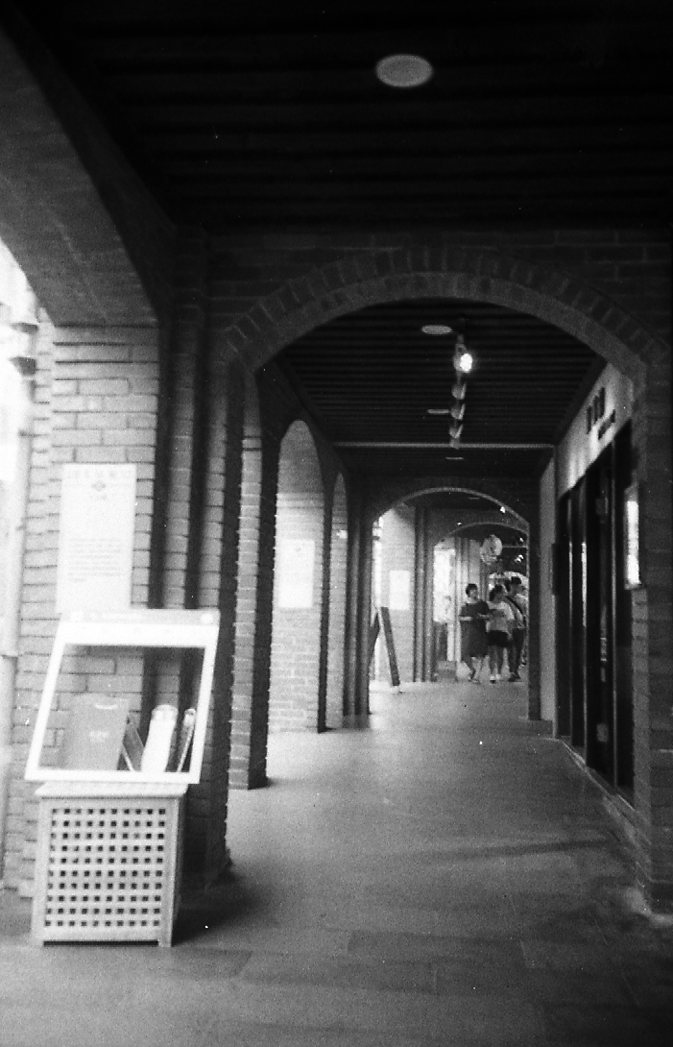 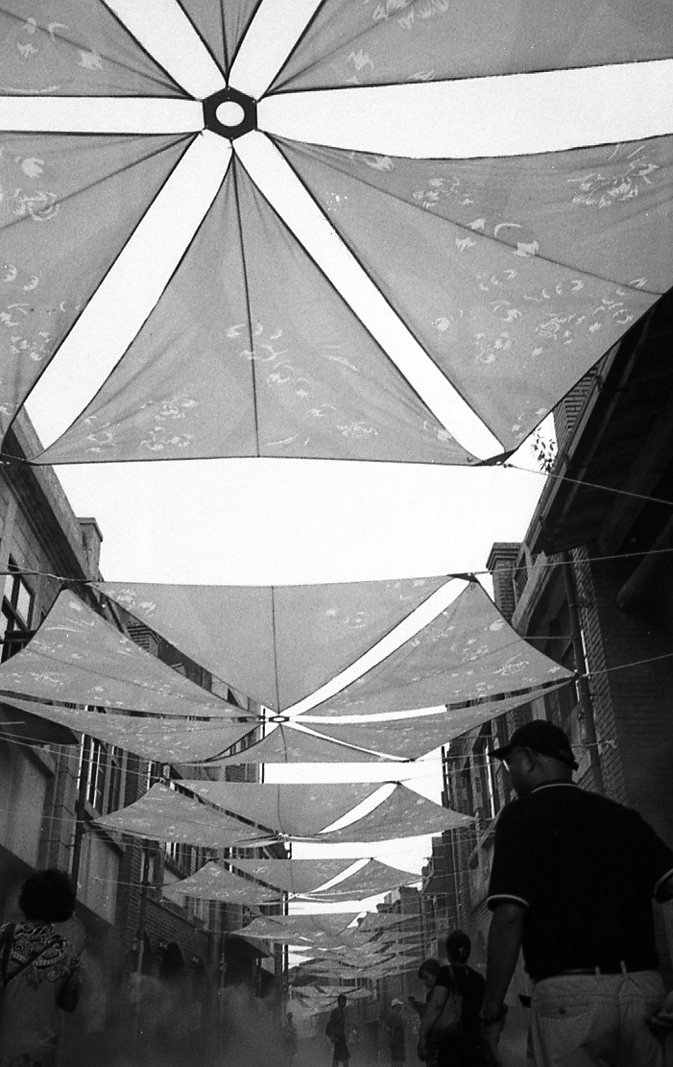 結語
怡杉是攝影的初學者，還有許多地方要向爸爸或是師長學習，練習用自己的眼睛觀察世界的美好，期待自己有一天可以創造屬於自己的風格。


END  謝謝大家。
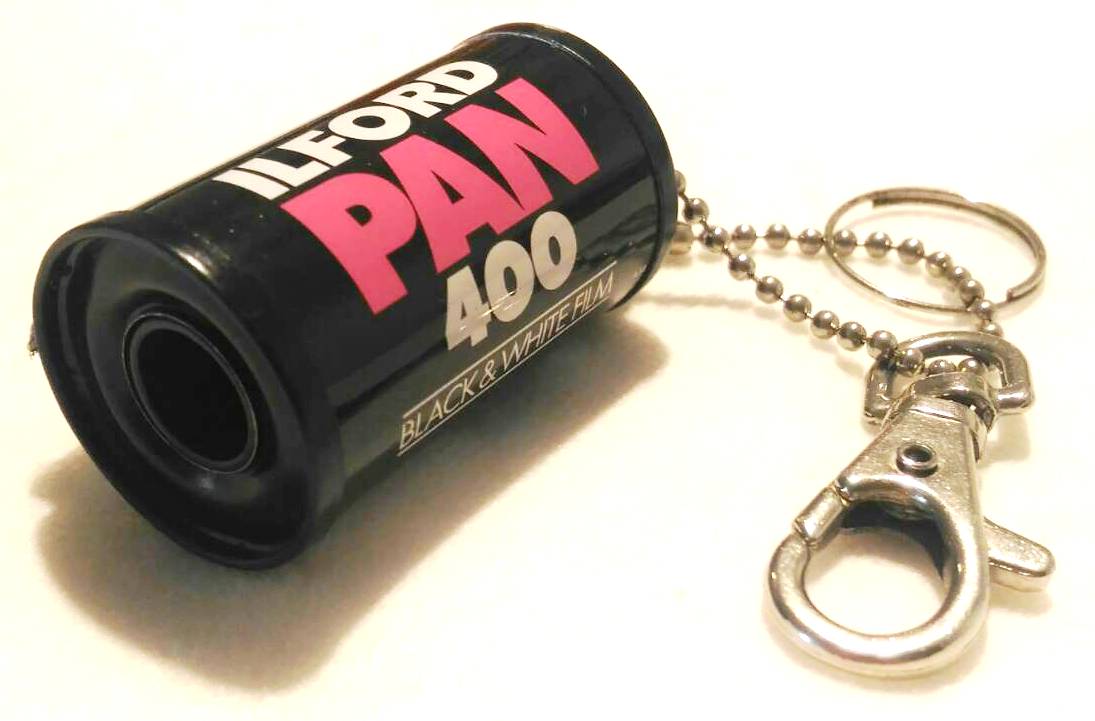 底片殼還可以做鑰匙圈喔~